Fermentation
Class Teacher
                                                           Dr. Riffat Siddique
		                       Assistant Professor (BPS-19)
		                       Department of Botany
		                       Lahore College for Women University, 
                                                           Lahore Pakistan.
Course Description

Course Title: 	PLANT BIOTECHNOLOGY
Course code:	Maj/Bot-416
Credit hours:	4 (3+1)
Class 
Course : 		BS IV, 8th Semester
Major:		Botany
Introdution To Fermentation
Fermentation is a metabolic process that converts sugar to acids, gases or alcohol. It occurs in yeast and bacteria, and also in oxygen-starved (Deficient ) muscle cells. Fermentation, chemical process by which molecules such as glucose are broken down anaerobically. 
More broadly, fermentation is the foaming (Un-healthy) that occurs during the manufacture of wine and beer, a process at least 10,000 years old. The frothing results from the evolution of carbon dioxide gas, though this was not recognized until the 17th century. 
French chemist and microbiologist Louis Pasteur in the 19th century used the term fermentation in a narrow sense to describe the changes brought about by yeasts and other microorganisms growing in the absence of air (anaerobically); he also recognized that ethyl alcohol and carbon dioxide are not the only products of fermentation.
Fermentation
Definition: Fermentation is the chemical transformation of organic substances into simpler compounds by the action of enzymes, complex organic catalysts, which are produced by microorganisms such as molds, yeasts, or bacteria. 

Enzymes act by hydrolysis, a process of breaking down or predigesting complex organic molecules to form smaller (and in the case of foods, more easily digestible) compounds and nutrients.
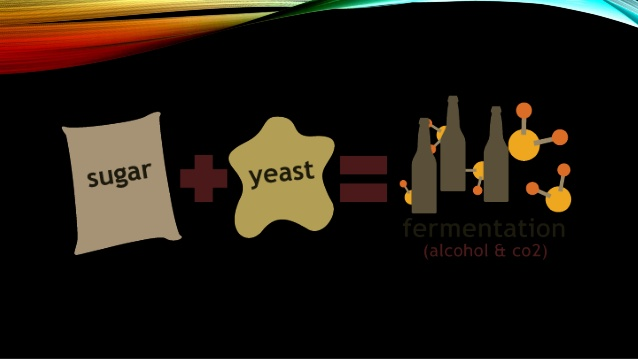 HISTORY OF FERMENTATION
Fermentation is a natural process. People applied fermentation to make products such as wine, mead (Made of Fermented honey and water), cheese and beer long before the biochemical process was understood. 
In the 1850s and 1860s Louis Pasteur became the scientist to study fermentation when he demonstrated fermentation was caused by living cells. 
The first solid evidence of the living nature of yeast appeared between 1837 and 1838 when it was concluded as a result of microscopic investigations that yeast was a living organism that reproduced by budding. 
The word "yeast," it should be noted, traces its origins back to the Sanskrit word meaning "boiling." It was perhaps because wine, beer, and bread were each basic foods in Europe, that most of the early studies on fermentation were done on yeasts, with which they were made. Soon bacteria were also discovered; the term was first used in English in the late 1840s, but it did not come into general use until the 1870s, and then largely in connection with the new germ theory of disease.
HISTORY OF FERMENTATION
The view that fermentation was a process initiated by living organisms soon aroused fierce criticism from the finest chemists of the day.
A long battle ensued, and while it was gradually recognized that yeast was a living organism, its exact function in fermentations remained a matter of controversy. 
The chemists still maintained that fermentation was due to catalytic action or molecular vibrations. The debate was finally brought to an end by the great French chemist Louis Pasteur (1822-1895) who, during the 1850s and 1860s, in a series of classic investigations, proved conclusively that fermentation was initiated by living organisms. 
In 1857 Pasteur showed that lactic acid fermentation is caused by living organisms.
HISTORY OF FERMENTATION
In 1860 he demonstrated that bacteria cause souring in milk, a process formerly thought to be merely a chemical change, and his work in identifying the role of microorganisms in food spoilage led to the process of pasteurization. 
He defined fermentation (incorrectly) as "Life without air," but correctly showed specific types of microorganisms cause specific types of fermentations and specific end products. In 1877 the era of modern medical bacteriology began when Koch (a German physician; 1843- 1910) and Pasteur showed that the anthrax bacillus caused the infectious disease anthrax. 
This epic discovery led in 1880 to Pasteur's general germ theory of infectious disease, which postulated for the first time that each such disease was caused by a specific microorganism. Koch also made the very significant discovery of a method for isolating microorganisms in pure culture.
TRADITIONAL FERMENTATION
Traditional fermentation technology, as mentioned in the literary texts, is several thousand years old. 
The fermentation technology employed a variety of processes and was put to a large number of uses. 
Fermentation has been widely used for the production of a wide variety of substances that are highly beneficial to individuals and industry. 
Over the years, fermentation techniques have gained immense importance due to their economic and Environmental advantages. 
Ancient techniques have been further modified and refined to maximize productivity. 
This has also involved the development of new machinery and processes. Two broad fermentation techniques have emerged as a result of this rapid development: 
1. Solid State Fermentation (SSF). 2. Submerged Fermentation (SmF).
SOLID STATE FERMENTATION
Solid state (substrate) fermentation (SSF) has been defined as the fermentation process occurring in the absence or near-absence of free water. 

Solid state fermentation (SSF) is another method used for the production of enzymes, which involves the cultivation of microorganisms on a solid substrate, such as grains, rice and wheat. 

SSF employs natural raw materials as carbon source such as assava, barley, wheat bran, sugarcane bagasse.
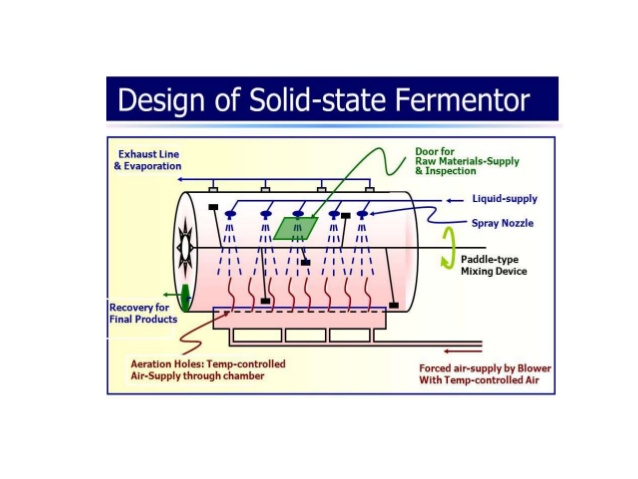 SELECTION OF MICRO-ORGANISM AND SUBSTRATE
Selection of Micro-organism is one of the key factor for improved yields of the product. 
Bacteria, Yeast and Filamentous Fungi can be used. 
Filamentous Fungi has shown better results growing in the solid substrate fermentation. 
Substrate also plays important role in determining the growth of micro- organisms, there by increasing the product yield. 
Substrate is chosen such a way that it should provide physical support as well as nutrients to the growing culture.
APPLICATIONS
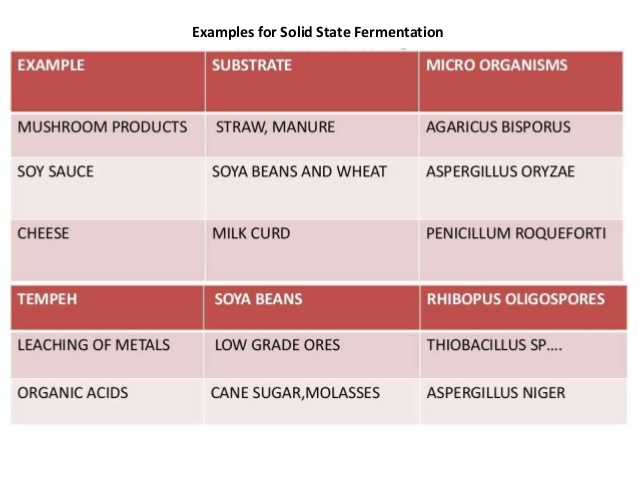 Applications of SSF as described before, Solid State fermentation is being employed in various fields ranging from pharmacology to bioremediation, covering various aspects of biodiversity conservation.
Production of Industrial Enzymes 
Production of Bio pesticides 
In Bioleaching 
In Bioremediation
ADVANTAGES OF SSF
SUBMERGED FERMENTATION
In the submerged process, the substrate used for fermentation is always in liquid state which contains the nutrients needed for growth. 
The fermentor which contains the substrate is operated continuously and the product biomass is continuously harvested from the fermenter by using different techniques then the product is filtered or centrifuged and then dried. 
Submerged fermentation is a method of manufacturing bio molecules in which enzymes and other reactive compounds are submerged in a liquid such as alcohol, oil or a nutrient broth.
APPLICATIONS
Submerged Fermentation (SmF)/Liquid Fermentation (LF).
 SmF utilizes free flowing liquid substrates, such as molasses and broths. 
This fermentation technique is best suited for microorganisms such as bacteria that require high moisture. 
An additional advantage of this technique is that purification of products is easier.
TYPES OF FERMENTATION
There are basic two type of fermentation: 

 Ethanol fermentation, is the alcoholic fermentation, is the production of ethanol and carbon dioxide 
 
Lactic acid fermentation refers to two means of producing lactic acid: 

Homolactic fermentation is the production of lactic acid exclusively 

Heterolactic fermentation is the production of lactic acid as well as other acids and alcohols.
ETHANOL FERMENTATION
The chemical equation below shows the alcoholic fermentation of glucose, whose chemical formula is C6H12O6. 
One glucose molecule is converted into two ethanol molecules and two carbon dioxide molecules.
  C6H12O6 → 2 C2H5OH + 2 CO2 
 C2H5OH is the chemical formula for ethanol. 
Before fermentation takes place, one glucose molecule is broken down into two pyruvate molecules. This is known as glycolysis.
Ethanol fermentation, also called alcoholic fermentation, is a biological process which converts sugars such as glucose, fructose, and sucrose into cellular energy, producing ethanol and carbon dioxide as a side-effect. 
 Ethanol fermentation has many uses, including the production of alcoholic beverages, the production of ethanol fuel, and bread cooking.
ALCOHOLIC FERMENTATION
LACTIC ACID FERMENTATION
It is a metabolic process by which glucose and other six-carbon sugars (also, disaccharides of six- carbon sugars, e.g. sucrose or lactose) are converted into cellular energy and the metabolite lactate. 
 
If oxygen is present in the cell, many organisms will bypass fermentation and undergo cellular respiration; however, facultative anaerobic organisms will both ferment and undergo respiration in the presence of oxygen. 

Lactate dehydrogenase catalyzes the interconversion of pyruvate and lactate with concomitant interconversion of NADH and NAD+.
LACTIC ACID FERMENTATION
HOMOLACTIC FERMENTATION
It is the simplest type of fermentation. 
The pyruvate from glycolysis undergoes a simple redox reaction, forming lactic acid. 
Overall, one molecule of glucose (or any six-carbon sugar) is converted to two molecules of lactic acid: C6H12O6 → 2 CH3CHOHCOOH 
 It occurs in the muscles of animals when they need energy faster than the blood can supply oxygen. It also occurs in some kinds of bacteria (such as lactobacilli) and some fungi.
HETEROLACTIC FERMENTATION
In heterolactic fermentation, where some lactate is further metabolized and results in ethanol and carbon dioxide (via the phosphoketolase pathway), acetate, or other metabolic products, e.g.: 
     C6H12O6 → CH3CHOHCOOH + C2H5OH + CO2 
 

Heterolactic fermentation is in a sense intermediate between lactic acid fermentation, and other types, e.g. alcoholic fermentation.
FERMENTATION PROCESS
BATCH   FERMENTATION
Batch fermentation ; Nutrients are added in the fermentation for the single time only the growth continuous until the particular nutrient are exhausted.
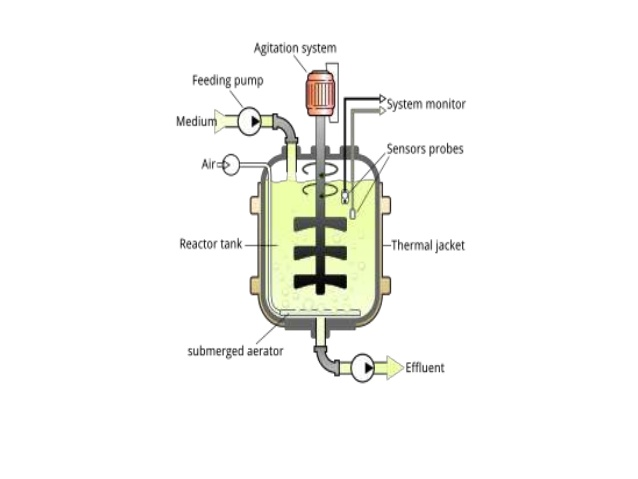 BACTERIA-POPULATION GROWTH CURVE
CHARACTERISTICS OF A BATCH FERMENTATION SYSTEM
CONTINUOUS FERMENTATION
CONTINUOUS FERMENTATION
DISADVANTAGES OF CONTINUOUS FERMENTATION
FED BATCH FERMENTATION
FED BATCH FERMENTATION
ADVANTAGES
1. Preserves and enriches food, improves digestibility, and enhances the taste and flavour of foods. 
2. Potential of enhancing food safety by controlling the growth and multiplication of a number of pathogens in foods. 
3. Important contribution to human nutrition, particularly in developing countries, where economic problems pose a major barrier to ensuring food safety.
4- Low energy consumption due to the mild operating conditions relatively low capital and operating costs relatively simple technologies. 
5- They cause highly specific and controlled changes to foods by using enzymes. 
6- Preservation and detoxification of the food. 
7- Waste treatment. 
8- Health related product.
DISADVANTAGES
Hazardous microbial contamination always exist in fermented food. 

The uneven distribution of salt in lactic acid fermented fish products and contamination of Aspergillus flavus in traditional starter cultures for rice wine and soybean sauce result in severe food poisoning incidences.
 
Health (obesity, cancer).
SOURCES/REFERENCES
https://www.slideshare.net/AbdulRahmanShaikh2/fermentation-72117793
https://www.slideshare.net/DiyaKhan11/fermentation-76494495
https://www.slideshare.net/shyleshmurthy/fermentation-types